Distance-Bounding and its Applications
Relay attacks, distance-bounding, mafiosi & terrorists
User Authentication
User Name
Anonymous
Password
*******
Logging in to your computer
Account is associated with particular privileges
Think admin vs. user
Logging in to web account
Usually occurs within https://
Usually allows a user to order “on his account”
Not going to talk much about it here
Secure Authentication
Public transport
KorriGo/NaviGo
Dutch OV card
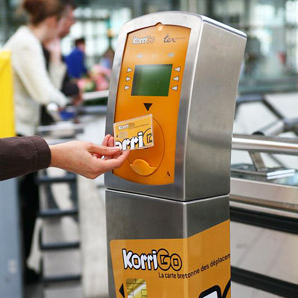 Personal identification
Passports/ID cards
Employee badge
Contactless payments
Car locking mechanisms
KeeLoq
PKES
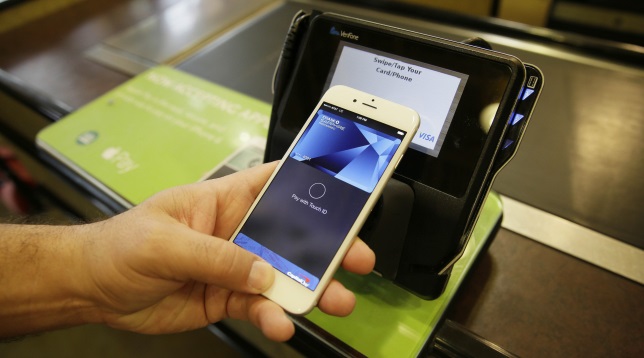 Very relevant to this talk
RFID/NFC Authentication
Radio Frequency Identification: RFID
Provers: Smart cards with RFID chip and antenna
Mostly passive: do not have batteries or own power
Antenna receives radio waves
Chip processes messages and answers automatically
Verifiers: RFID readers
Active: have power of their own
Card activation: reader generates electromagnetic fields
Transmission over radio waves
RFID are resource constrained: little processing possible
Part 0previous Lecture…
Secure Symmetric-key Authentication
Alice wants to authenticate to Bob, with whom she shares a secret key
Alice
Bob
Security in Authentication
Alice
Bob
Authentication
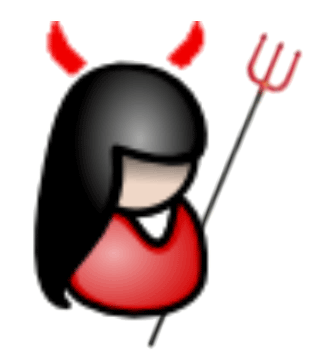 Correctness:
Alice must always authenticate 
Security: 
Nobody but Alice should authenticate
Trivial Attacks: Relay
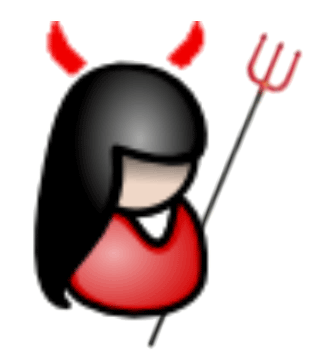 Alice
Bob
chg
chg
rsp
rsp
Relay attacks bypass any kind of cryptography: encryp-tion, hashing, signatures, etc.
Countermeasure: distance bounding
Relay Attacks in Practice
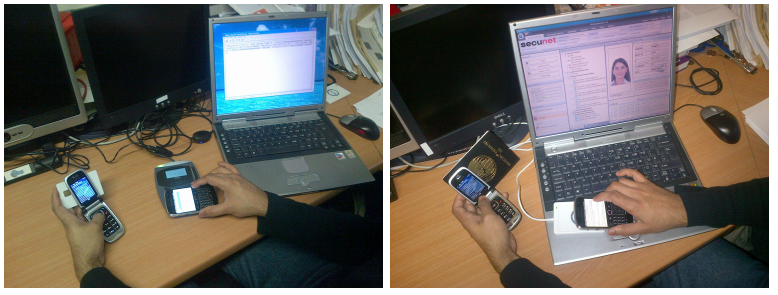 Reader
Reader – different types, each with different specifications
Most readers (like Touch-a-tag) equipped to deal with cards that follow a specific standard (ISO 14443)
Relay Attacks in Practice
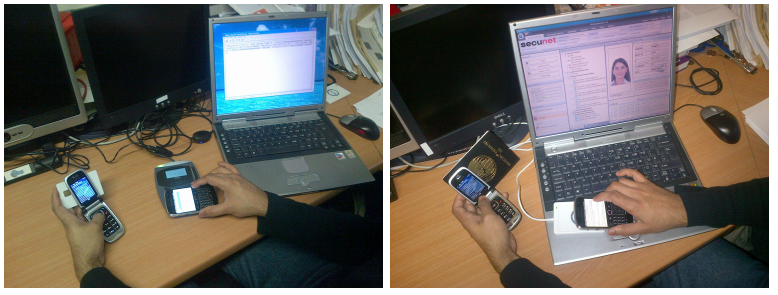 Prover
Prover – different types, usually ISO 14443 compliant
Identity card, passport
Public transport card, access card (to a building), car lock keys
Contactless payment cards
Relay Attacks in Practice
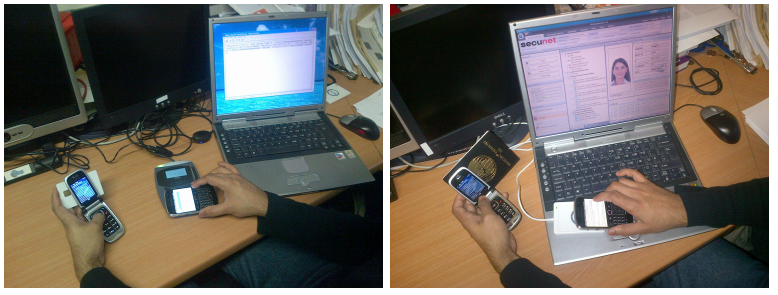 Leech
Attacker which poses as reader to the prover, forwarding information to prover and waiting for it to answer
Remember: provers answer automatically, without consent
Relay Attacks in Practice
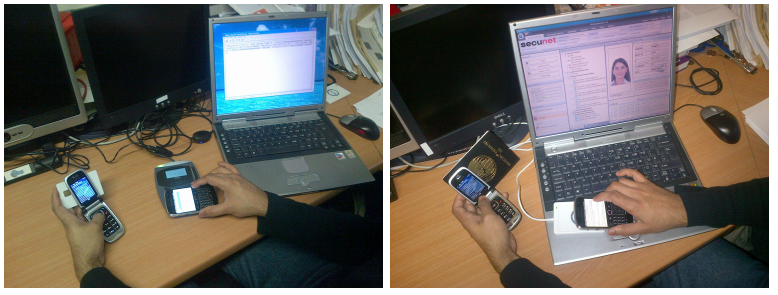 Ghost
Attacker which poses as prover: main attacker which succeeds to authenticate
Not Without Delays
Attacker has to process and forward information
This introduces delays

Off-the-shelf relay tools (e.g. Micropross tools)
Attacks introduce between 20 and 50 ms
Most protocol exchanges take up to 2-3 ms
Even rudimentary distance-bounding detects relays

“Home-made” tools
Hancke : 12 microseconds
Thévenon: 2 microseconds
Consequences
PKES: 
Prover = token, to be held in your pocket
Verifier = the car itself
Authentication: if prover is close, car unlocks, then starts
Attack: someone else gets your car and drives away
Contactless payments:
Prover = payment card
Verifier = contactless card reader
Authentication: you authenticate, you agree to pay
Attack: someone makes you pay for what they got
 Passport fraud, public transport fraud, etc…
Part 1Clocks and Distance Bounding
Essence of Relay Attack
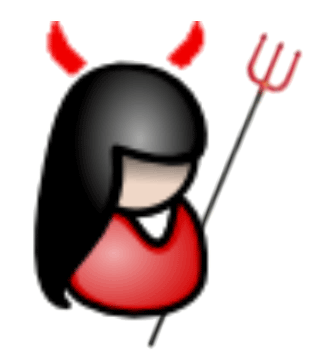 Alice
Bob
chg
chg
rsp
rsp
In this attack, Alice is the source of the responses
Alice is far away from the verifier (Bob)
Idea: what if we knew how far the response originated?!
Idea of Distance bounding
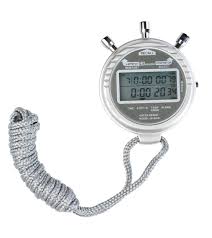 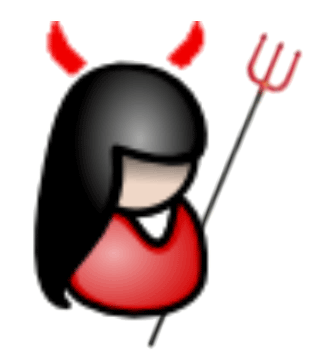 Alice
Bob
chg
Start clock
chg
rsp
rsp
Give Bob a clock
Proximity Bound
Alice
Bob
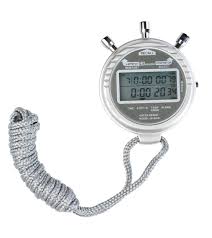 chg
Start clock
rsp
Detecting Relay Attacks
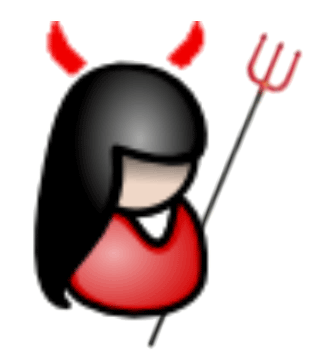 Alice
Bob
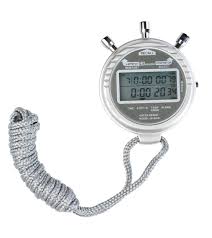 chg
Start clock
chg
rsp
rsp
Typical Proximity Bound
Contactless payment cards:
A few centimeters: 2-5cm
Access control cards:
A few tens of centimeters: 10-20 cm
Logistics:
Many tens of centimeters
Distance-Bounding Protocols
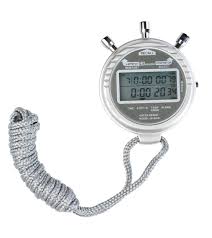 round
slow
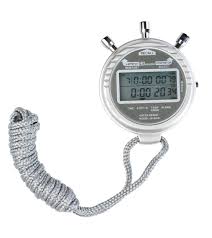 fast
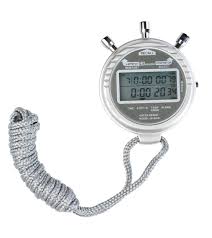 Alice
Bob
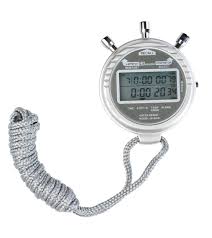 ………………
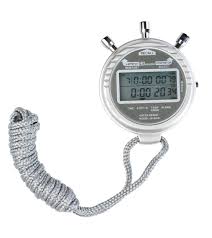 “Secure” Distance Bounding
Two parties:
Prover (Alice) : wants to prove her legitimacy
Verifier (Bob) : verifies Alice’s legitimacy
Public-key setting: 
KGen outputs secret/public key-pairs to P and V
Security Properties
A
P
V
Mafia-fraud resistance:
Attacker A: wants to authenticate to V
Can use P, but we assume clock detects fast round relays
Neither P, nor V is aware of attack
Security Properties
A
P
V
Terrorist-fraud resistance:
Attacker A is now friends with prover P
They both want A to be able to authenticate
Assume: P not willing to allow A to then authenticate alone
P could want A to park in their spot, or open their office
Security Properties
P
V
Distance-fraud resistance:
Attacker is in fact a legitimate prover P, outside proximity
He wants to authenticate from outside proximity
P could want to prove he was at work when he was sick
Security Properties
P
V
P’
Distance hijacking resistance:
Attacker is in fact a legitimate prover P, outside proximity
He can use legitimate, honest P’ within proximity for attack
P’s intentions are the same as for distance-fraud
The Good, The Bad, The Ugly
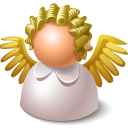 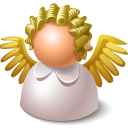 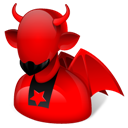 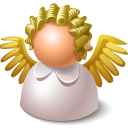 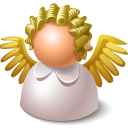 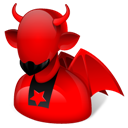 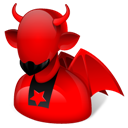 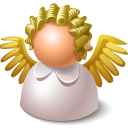 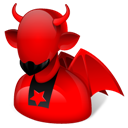 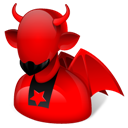 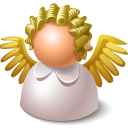 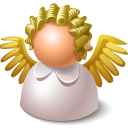 Part 2Distance-Bounding Protocols
P
V
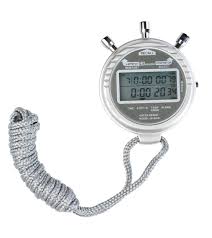 chg
Start clock
rsp
Ideally: 
Transmission time of chg + 
Transmission time of rsp 
Total: 2 x transmission times = 2 x time separating Alice/Bob
P
V
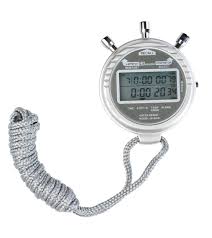 chg
Start clock
rsp
In fact:
Bob: transmission time of chg
Alice: processing time (to output rsp)
Alice: transmission time
Total : 2 x transmission times + processing
… despite changing conditions/environment
… despite challenge value
… despite response value
… across different sessions
… despite manufacturer/model/chip type
Some Design Principles
Error handling
Allows for possible errors or delays in transmissions
A first Attempt
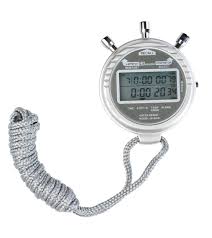 P
V
Store rsp
Security: Distance-Fraud Resistance
P
V
P
V
Security: Mafia-Fraud Resistance
P
V
P
A
V
Security: Mafia-Fraud Resistance
P
V
P
A
V
Conclusion: need to make responses depend on secret key!
The Hancke & Kuhn Protocol
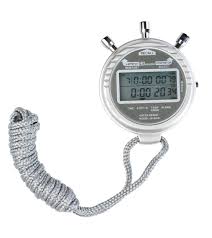 P
V
Security: Mafia-Fraud Resistance
P
V
P
A
V
Security: Mafia-Fraud Resistance
P
V
P
A
V
A
Security: Distance-Fraud Resistance
P
V
P
V
Security: Distance-Fraud Resistance
P
V
P
V
Part 3Implementing Distance Bounding
DB protocols in Practice
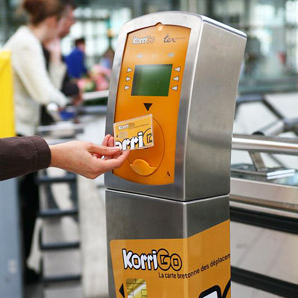 Do they do distance bounding?
KorriGo/NaviGo
Dutch OV card
NO
NO
NO
Passports/ID cards
Employee badge
Contactless payment cards
KeeLoq
PKES
NO
NO
NO
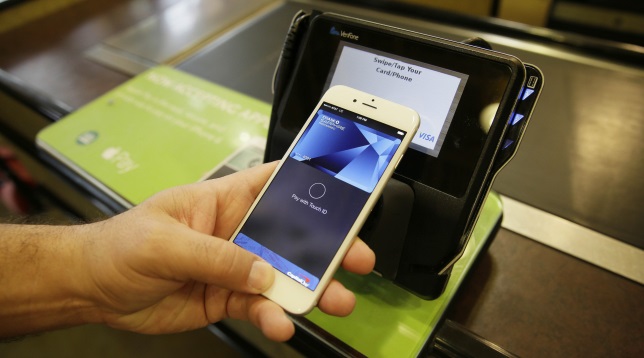 NO
Why not???
The ISO 14443 standard
Industrial Implementations
Mifare Plus card:
Distance bounding is an option at authentication
Proprietary protocol and implementation
Protocol looks nothing like those in the literature
Not fully ISO 14443 compliant either
Implementation is very consistent (near-constant times), but subject to acceleration attacks

3DB Technologies:
Announced distance-bounding countermeasures
Owners are crypto specialists who also implemented fast exchanges over analogue link (bypassing ISO 14443)
What about Mobile Phones?
P
V
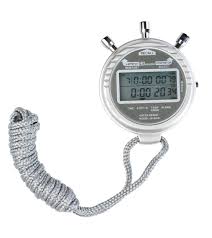 chg
Start clock
rsp
Ideally: 
Transmission time of chg + 
Transmission time of rsp 
Total: 2 x transmission times = 2 x time separating Alice/Bob
The Mobile Phone Reality
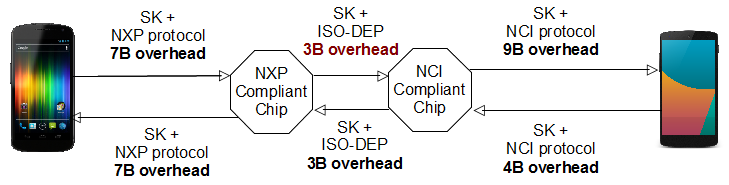 Phones have NFC chips, which do the computations
But: 
Smartphones have many applications running at the same time
NFC chip data is processed at application layer
Some layers can be by-passed, but only by rooting the phone
Some Recent Tests Show…
Mobile phone case: not hopeless either
Variations are important, but below a few ms
Can detect off-the-shelf attacks (not home-made)
The lower the protocol is implemented, the better
Relay attackers also get some of the same delays (prover side)

Relay attacks (finally) acknowledged by industry
Hopefully we will have solutions soon!